SE1011Week 5, Class 1
Today
More Java API tools
Packages
Object Oriented Programming
Muddiest Point
Tomorrow:
Lab 5 – In-lab demo requirements now up on my site
I plan to return exam tomorrow – please ask if I don't…
SE-1011 Slide design: Dr. Mark L. Hornick Instructor: Dr. Yoder
1
Generating random numbers
java.util.Random generator = new java.util.Random(); 
int randomValue = generator.nextInt(3);

Random generator = new Random();
int randomValue = generator.nextInt(3);
SE-1011 Slide design: Dr. Mark L. Hornick Instructor: Dr. Yoder
2
Packages
import java.util.Random;


public class Example {
    public static void main(String[ ] ignored) {
        java.util.Random  generator;

    }
}
Package
Class name
Fully-qualified name
SE-1011 Slide design: Dr. Mark L. Hornick Instructor: Dr. Yoder
3
DecimalFormat
DecimalFormat moneyFormatter;
moneyFormatter = new DecimalFormat("$#.00");
moneyFormatter.format(number)




Also worth knowing: Formatter or (for single use) String.format(…). May want to google examples.
SE-1011 Slide design: Dr. Mark L. Hornick Instructor: Dr. Yoder
4
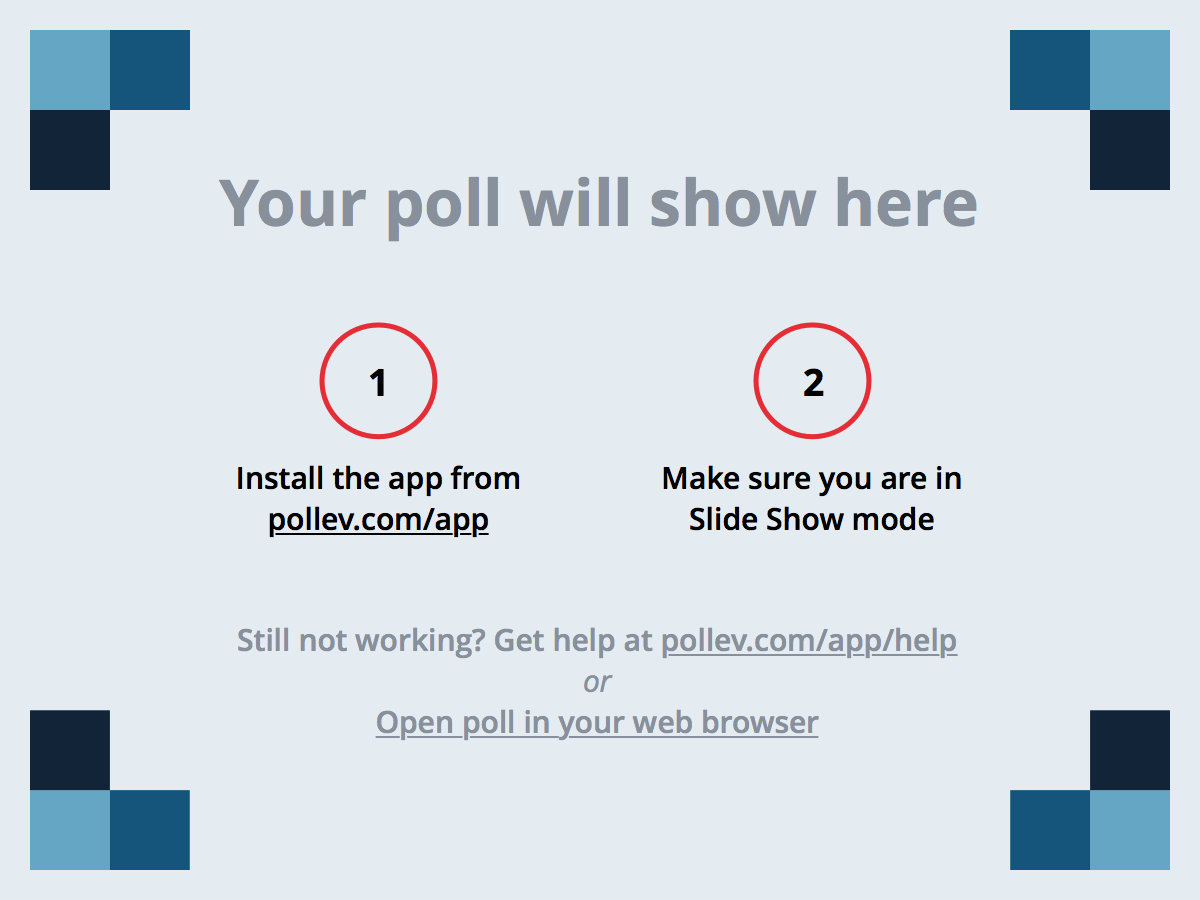 SE-1011 Slide design: Dr. Mark L. Hornick Instructor: Dr. Yoder
5
Acknowledgement
This course is based on the text
Introduction to Programming with Java by Dean & Dean, 2nd Edition
SE-1011 Slide design: Dr. Mark L. Hornick Instructor: Dr. Yoder
6